Year 7 Cellular Respiration
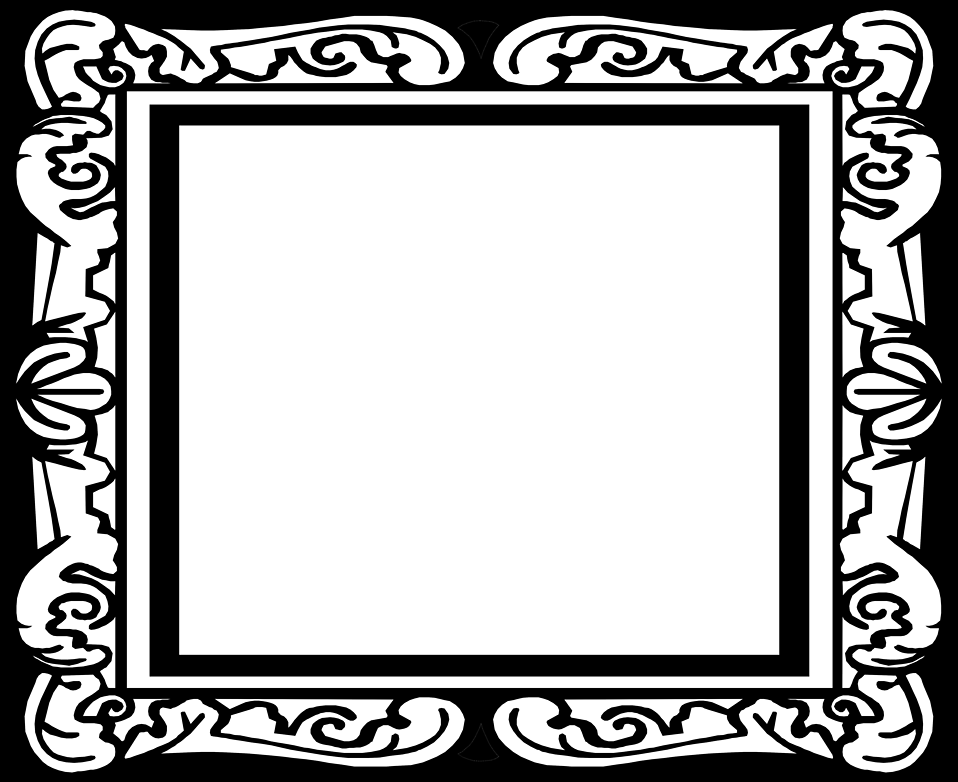 The bigger picture:
Links to ‘Bioenergetics’ in Biology Paper 1, learning about key reactions of metabolism.
Career link –
Context and Introduction to Unit
In this unit pupils will learn about respiration and its importance in living organisms. Pupils will learn about the differences between aerobic respiration and anaerobic respiration, how they are similar, how they differ and the implications of each.

Prior knowledge
KS2 NC – Pupils have explored what are the essential requirements for life and will have included oxygen and food in learning this. 
Year 7 – Pupils have been introduced to the term respiration in the unit ‘cells’ when learning about the mitochondria. Pupils have learnt about chemical reactions and the terms reactants and products in the unit ‘Atoms and Element’ in Year 7.
Year 7 Breathing
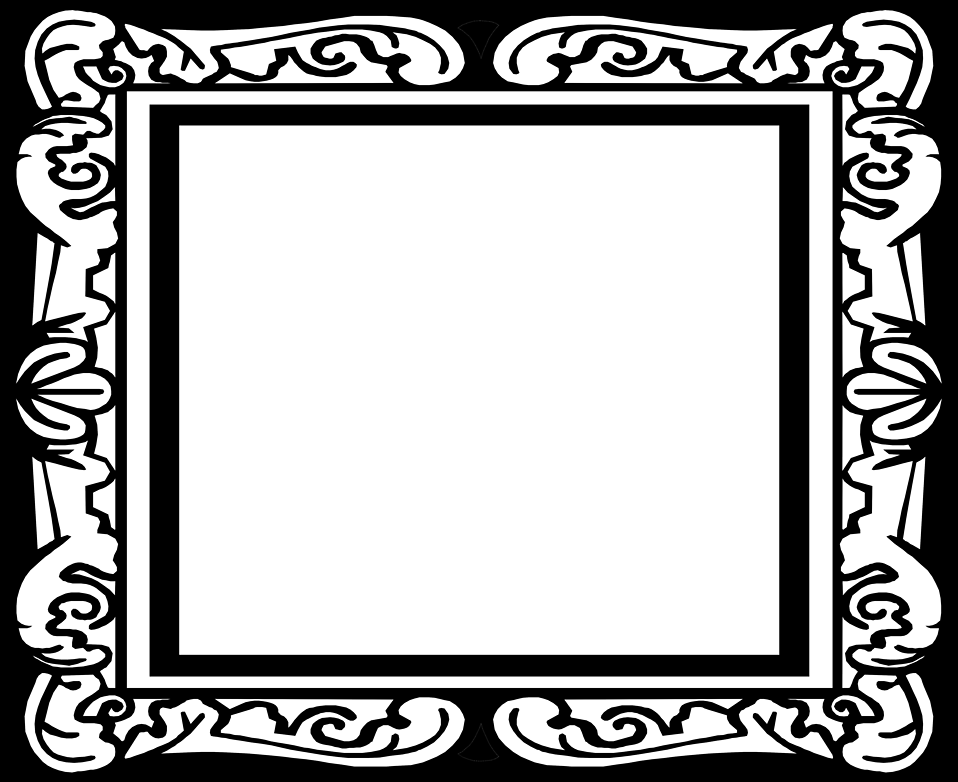 The bigger picture:
Links to ‘Organisation’ in KS4 Biology Paper 1 whereby pupils learn in more detail about the adaptations of the respiratory system for effective gas exchange.
Career link –
Context and Introduction to Unit
In this unit pupils will learn about how we breathe. Pupils will learn about the structure and function of the respiratory system and use a pressure model to explain breathing. Pupils will explore the damage that can be caused by smoking to this system and also how old age and asthma can effect breathing.
Prior knowledge
KS2 NC – Pupils have explored other systems in humans, looking at digestive in Year 5 and circulatory in Year 6. However, pupils have not yet studied the respiratory system. They will be aware of the terms ‘organ system’ and ‘organs’ and this knowledge should be checked at the start of the unit so pupils understand that the respiratory system is an organ system and can identify the organs within it.
Year 7 – Pupils have been introduced to the term respiration in the unit ‘cells’ when learning about the mitochondria. Pupils have learnt about diffusion in the unit ‘Separating techniques’ in Year 7.
Year 8- Pupils to complete ‘respiration’ section of unit prior to breathing.